4 x 0.14mm2 & RJ11Non HalogenNon Blinde
Ian
02 April 2019
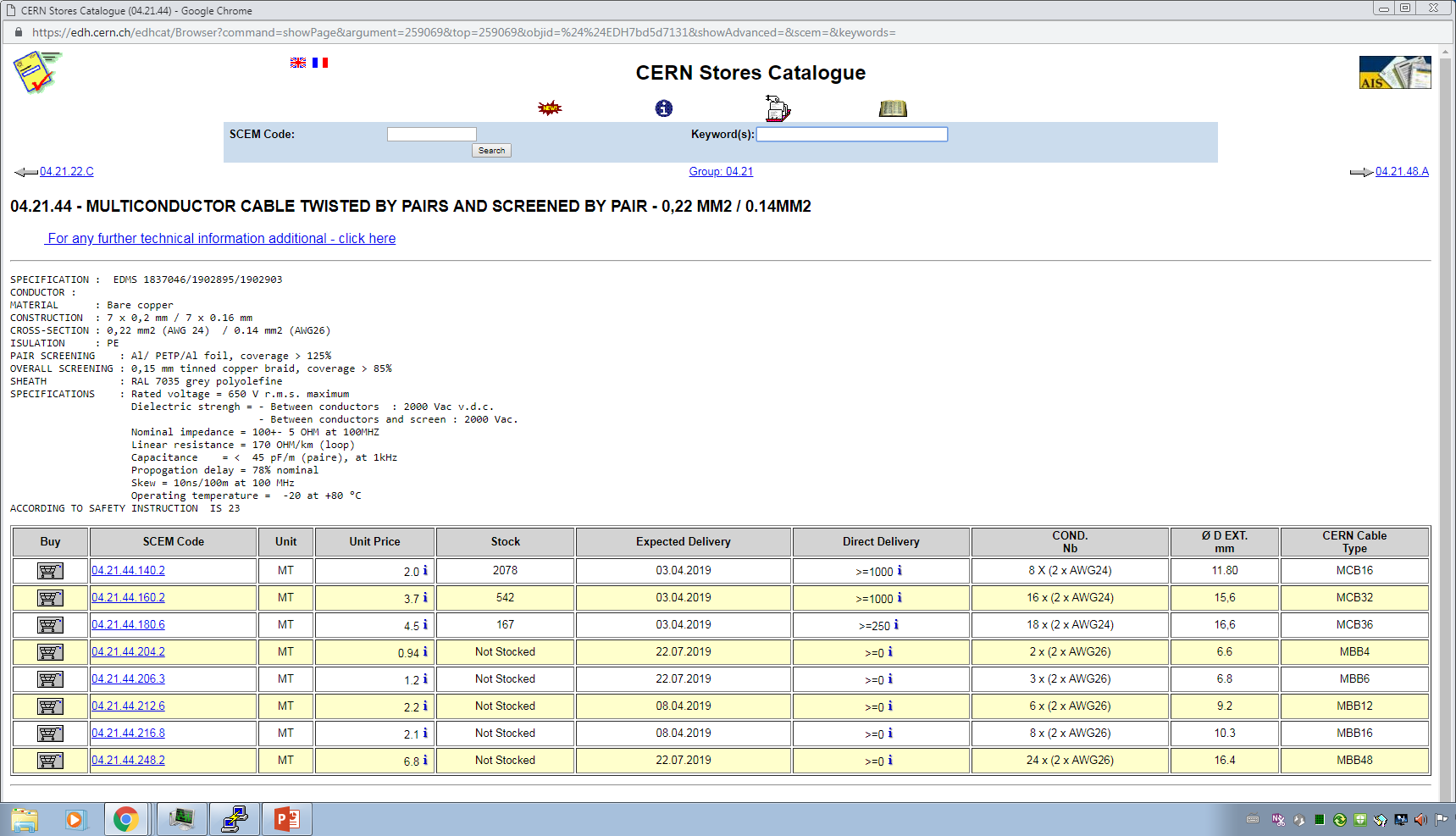 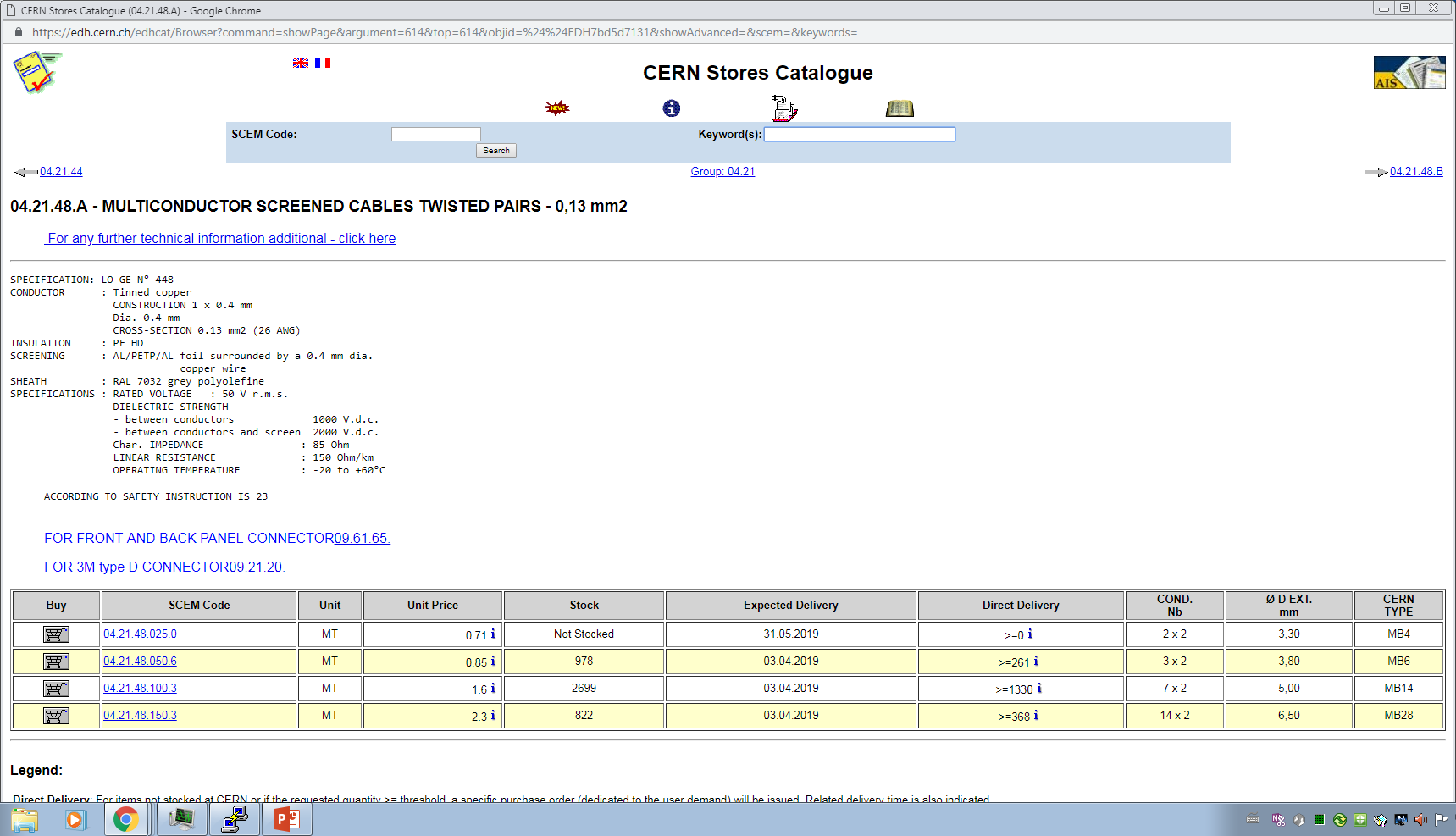 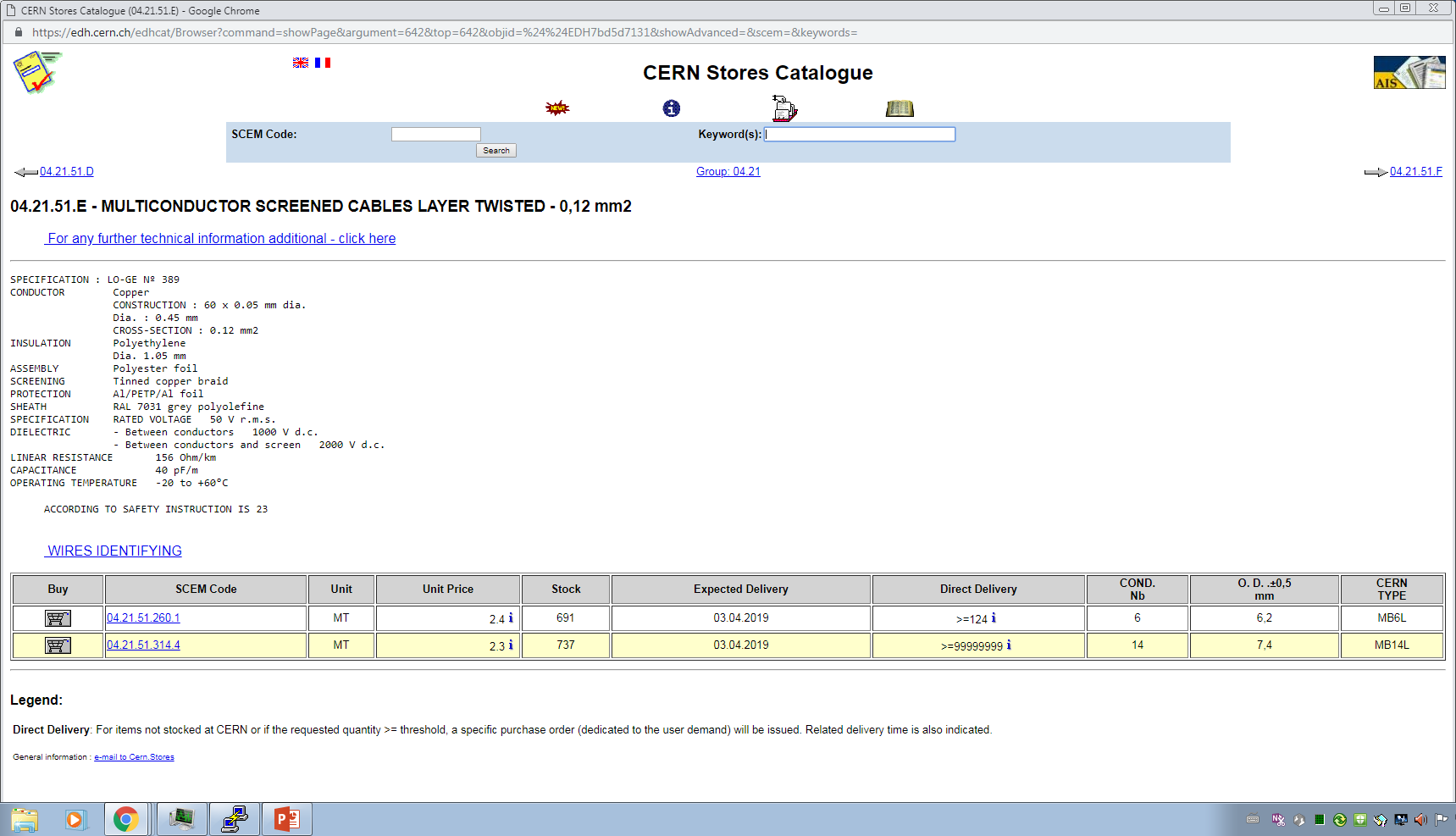